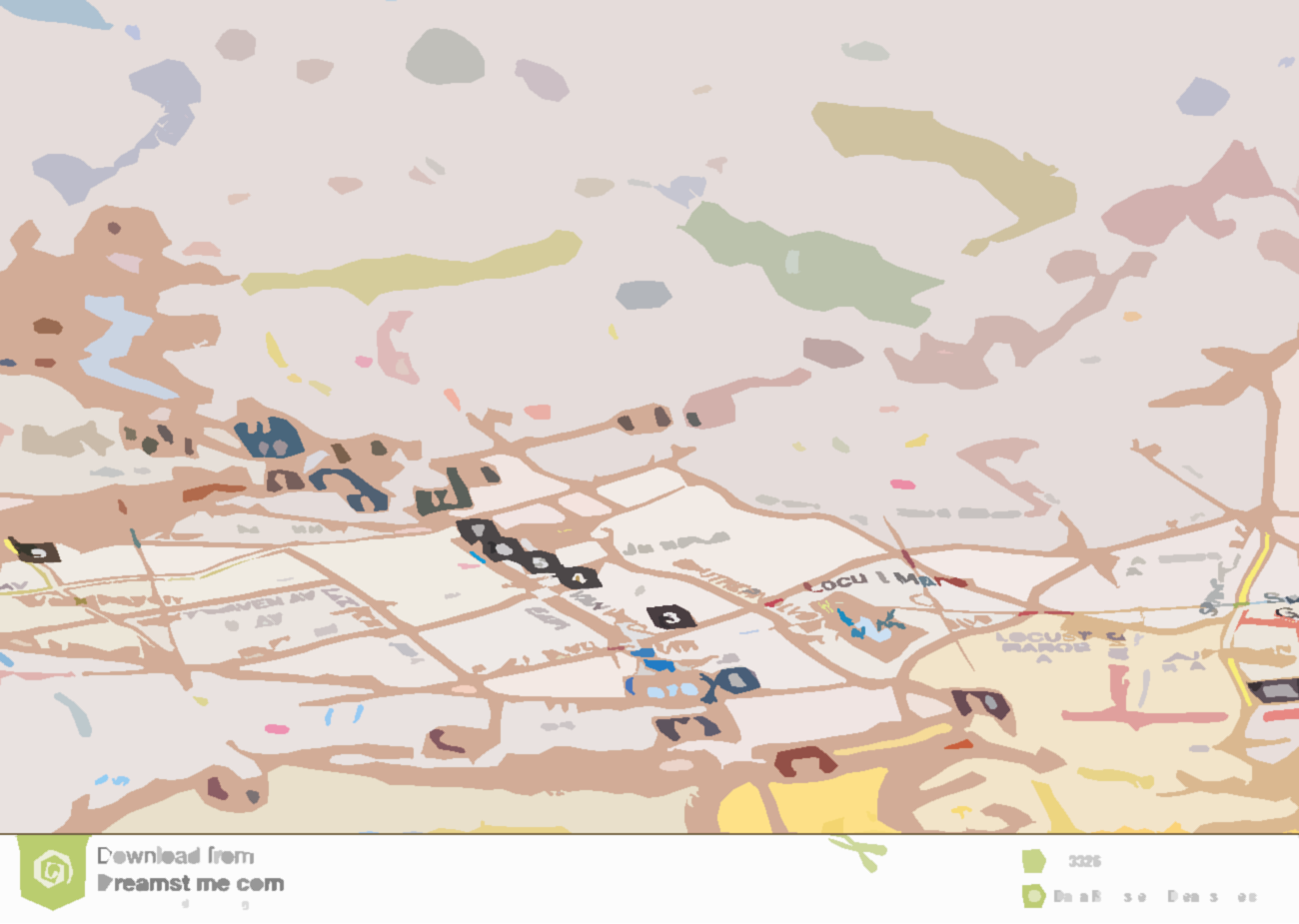 Target Industry 
Cluster Analysis
Eastern Indiana Regional Planning Commission Region, Indiana
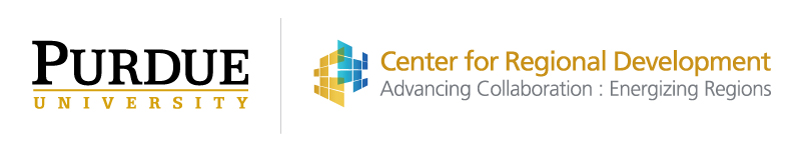 Table of contents
01
Overview
02
Industry Cluster Analysis
03
Target Industry Clusters
Eastern Indiana Regional Planning Commission Region, IN
01
overview
Overview
Eastern Indiana Regional Planning Commission Region
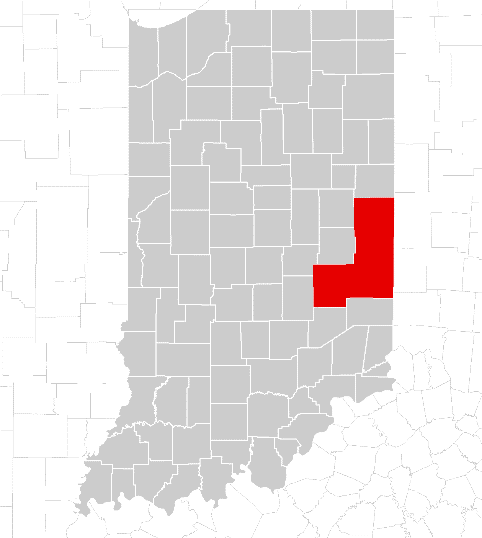 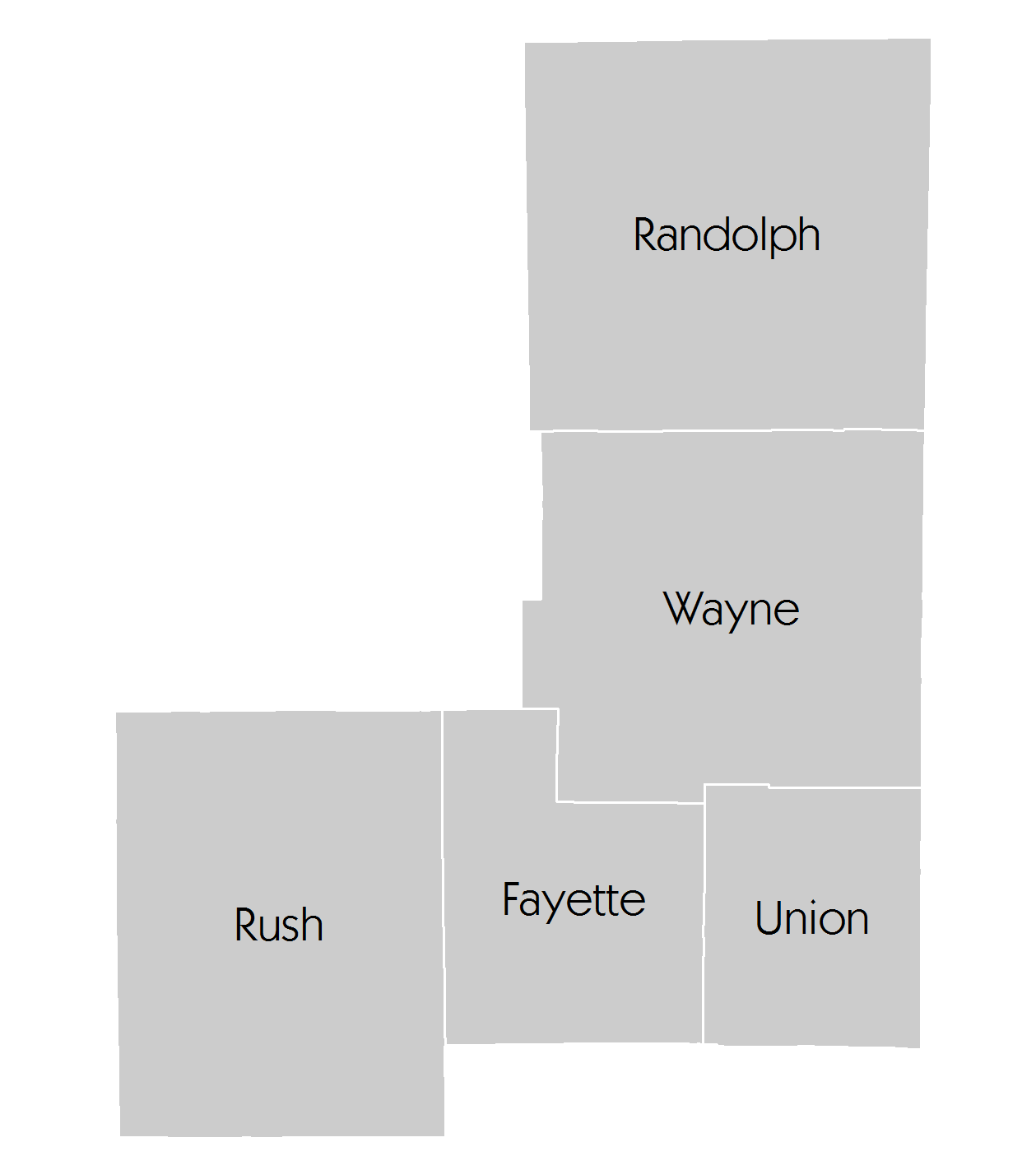 The Eastern Indiana Regional Planning Commission Region is comprised of five Indiana counties. I-70 passes through the central part of the region connecting to Indianapolis to the west and Dayton, OH to the east.
Fayette
Randolph
Rush
Union
Wayne
section 01
Eastern Indiana Regional Planning Commission Region, IN
02
industry cluster analysis
Industry cluster analysis
How to interpret cluster data resultsThe graph’s four quadrants tell a different story for each cluster.
Contains clusters that are more
      concentrated in the region and are
            growing. These clusters are 
                strengths that help a region
                   stand out from the competition.
                      Small, high-growth clusters 
                         can be expected to become
	   more dominant over time.
Contains clusters that are more
                   concentrated in the region but 
             are declining (negative growth).
                 These clusters typically fall 
              into the lower quadrant as 
           job losses cause a decline 
                         in concentration.
Mature
Top left (strong but declining)
Stars
Top right (strong and advancing)
Emerging
Bottom right
(weak but advancing)
Transforming
Bottom left 
(weak and 
declining)
Contains clusters that are 
     under-represented in the 
     region (low concentration) 
          and are also losing jobs. 
        Clusters in this region may 
     indicate a gap in the workforce
 pipeline if local industries anticipate
a future need. In general, clusters in this
   quadrant show a lack of competitiveness.
Contains clusters that are 
                           under-represented in the 
                         region but are growing, often
                       quickly. If growth trends 
                    continue, these clusters will
                eventually move into the top right
          quadrant. Clusters in this quadrant
    are considered emerging strengths 
for the region.
section 02
Modified from: http://www.charlestonregionaldata.com/bubble-chart-explanation/
Industry and occupation
Industry cluster bubble chart
Star
Mature
Biomedical/Biotechnical, 1.32, 6,624
≈
100%                    110%
Transforming
Emerging
section 02
Source: EMSI Class of Worker 2014.4 (QCEW, non-QCEW, self-employed and extended proprietors).
Note: Label includes cluster name, LQ 2014, and Employment 2014; NAICS 2012 definitions
Industry and occupation
Manufacturing sub-cluster bubble chart
Mature
Star
Transforming
Emerging
Note: Elec. Equipment, App. & Component Mfg. and Computer & Electronic Product Mfg. subclusters have too few jobs.
section 02
Source: EMSI Class of Worker 2014.4 (QCEW, non-QCEW, self-employed and extended proprietors).
Note: Label includes cluster name, LQ 2014, and Employment 2014; NAICS 2012 definition
Industry cluster analysis
Level of Specialization
Percent Growth in Specialization
* Elec. Equipment, App. & Component Mfg. and Computer & Electronic Product Mfg. subclusters have too few jobs.
section 02
NOTE:  The first number after each cluster represents its location quotient while the second number represents the number of total jobs (full and part time jobs by place of work) in that cluster in the region in 2014. The clusters are sorted in decreasing order by location quotient.
Industry and occupation
Bubble chart interpretation
Star Industries

Star industry clusters are highly concentrated, exporting and still experiencing growth in the region. The most highly concentrated of the Star industry clusters in the Eastern Indiana Regional Planning Commission Region is Primary Metal Manufacturing . Its location quotient is 4.76, indicating that the cluster is 5 times more concentrated in the region compared to the U.S. The other strong clusters in the region are  Transportation Equipment Mfg.; Fabricated Metal Product Mfg.; Chemicals & Chemical Based Products; Manufacturing Supercluster; Forest & Wood Products and Advanced Materials.

Emerging Industries

Industry clusters that may be poised for future growth are classified as “Emerging.” There are three Emerging clusters in the Eastern Indiana Regional Planning Commission Region: Apparel & Textiles; Energy (Fossil & Renewable); and Arts, Entertainment, Recreation & Visitor Industries.
Mature Industries

Three industry clusters in the Eastern Indiana Regional Planning Commission Region are in the Maturing stage: Glass & Ceramics; Machinery Manufacturing; Agribusiness, Food Processing & Technology. These industries are relatively concentrated, but their growth is trending downward. It is worth noting, however, that the Eastern Indiana Regional Planning Commission Region may find it worthwhile to invest in efforts to shore up the concentration of these industries. 

Transforming Industries

Transforming clusters capture the mix of industries that are experiencing relative decline and limited export capability. In the Eastern Indiana Regional Planning Commission Region, Mining; Printing & Publishing; Business & Financial Services; Defense & Security; Information Technology & Telecom. are all Transforming clusters. Any amount of growth in these industries would require relatively large investments.
section 02
Source: EMSI Class of Worker 2014.4 (QCEW, non-QCEW, self-employed and extended proprietors).
Agribusiness, Food Processing and Technology

Advanced Materials

Arts, Entertainment, Recreation And Visitor Industries
03
target industry cluster
Shift-Share Analysis by Top Industry Sectors: EIRPC Region, IN
Agribusiness, Food Processing and Technology Cluster
Note: Upward arrow (    ) indicates regional competitiveness.
section 03
Source: EMSI Class of Worker 2014.4 (QCEW, non-QCEW, self-employed and extended proprietors).
Top 15 Inputs by Dollars: EIRPC Region, IN
Agribusiness, Food Processing and Technology Cluster
Note: * industry sector has less than 10 jobs as calculated by EMSI; ** industry sector is not present in the region.
section 03
Source: EMSI Class of Worker 2014.4 (QCEW, non-QCEW, self-employed and extended proprietors).
Top 15 Inputs by Dollars: EIRPC Region, IN
Agribusiness, Food Processing and Technology Cluster
Note: ** industry sector is not present in the region
section 03
Source: EMSI Class of Worker 2014.4 (QCEW, non-QCEW, self-employed and extended proprietors).
Top Occupations: EIRPC Region, IN
Agribusiness, Food Processing and Technology Cluster
Note: SOC (Standard Occupation Classification) 5-digit occupations are included by jobs in 2014.
section 03
Source: EMSI Class of Worker 2014.4 (QCEW, non-QCEW, self-employed and extended proprietors).
Advanced Materials Cluster
Shift-Share Analysis by Top Industry Sectors: EIRPC Region, IN
Note: Upward arrow (    ) indicates regional competitiveness.
section 03
Source: EMSI Class of Worker 2014.4 (QCEW, non-QCEW, self-employed and extended proprietors).
Top 15 Inputs by Dollars: EIRPC Region, IN
Advanced Materials Cluster
Note: * industry sector has less than 10 jobs as calculated by EMSI; ** industry sector is not present in the region .
section 03
Source: EMSI Class of Worker 2014.4 (QCEW, non-QCEW, self-employed and extended proprietors).
Top 15 Inputs by Dollars: EIRPC Region, IN
Advanced Materials Cluster
Note: ** industry sector is not present in the region
section 03
Source: EMSI Class of Worker 2014.4 (QCEW, non-QCEW, self-employed and extended proprietors).
Top Occupations: EIRPC Region, IN
Advanced Materials Cluster
Note: SOC (Standard Occupation Classification) 5-digit occupations are included by jobs in 2014.
section 03
Source: EMSI Class of Worker 2014.4 (QCEW, non-QCEW, self-employed and extended proprietors).
Shift-Share Analysis by Top Industry Sectors: EIRPC Region, IN
Arts, Entertainment, Recreation and Visitor Industries
Note: Upward arrow (    ) indicates regional competitiveness.
section 03
Source: EMSI Class of Worker 2014.4 (QCEW, non-QCEW, self-employed and extended proprietors).
Top 15 Inputs by Dollars: EIRPC Region, IN
Arts, Entertainment, Recreation and Visitor Industries
Note: * industry sector has less than 10 jobs as calculated by EMSI; ** industry sector is not present in the region.
section 03
Source: EMSI Class of Worker 2014.4 (QCEW, non-QCEW, self-employed and extended proprietors).
Top 15 Inputs by Dollars: EIRPC Region, IN
Arts, Entertainment, Recreation and Visitor Industries
Note: ** industry sector is not present in the region
section 03
Source: EMSI Class of Worker 2014.4 (QCEW, non-QCEW, self-employed and extended proprietors).
Top Occupations: EIRPC Region, IN
Arts, Entertainment, Recreation and Visitor Industries
Note: SOC (Standard Occupation Classification) 5-digit occupations are included by jobs in 2014
section 03
Source: EMSI Class of Worker 2014.4 (QCEW, non-QCEW, self-employed and extended proprietors).
Report ContributorsThis report was prepared by the Purdue Center for Regional Development, in partnership with the Southern Rural Development Center and USDA Rural Development, in support of the Stronger Economies Together program.
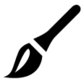 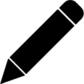 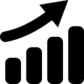 Report Authors
Bo Beaulieu, PhD
Indraneel Kumar, PhD
Andrey Zhalnin, PhD
Data Analysis
Ayoung Kim
Francisco Scott
Report Design
Tyler Wright
This report was supported, in part, by grant from the USDA Rural Development through the auspices of the Southern Rural Development Center.  It was produced in support of the Stronger Economies Together (SET) program.
For more information,
please contact:

Dr. Bo Beaulieu, 
PCRD Director: 
ljb@purdue.edu

Or

765-494-7273
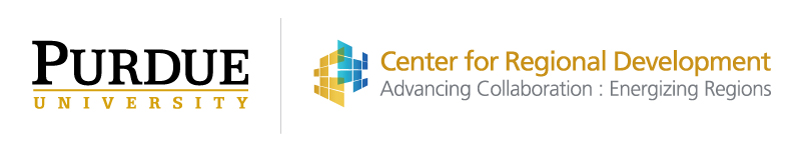 The Purdue Center for Regional Development (PCRD) seeks to pioneer new ideas and strategies that contribute to regional collaboration, innovation and prosperity.
December 2015